KC NADĚJE Slavkov u Brna, Jiří Pospíšil, 10.9.2017
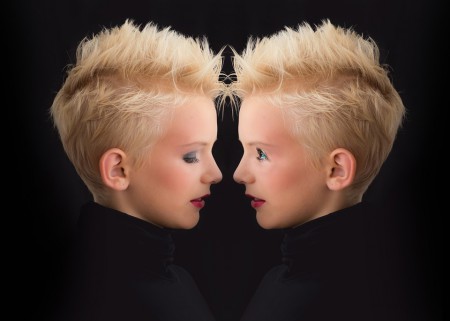 Jak se stát lepším člověkem…
SEBEOVLÁDÁNÍ
KC NADĚJE Slavkov u Brna, Jiří Pospíšil, 10.9.2017
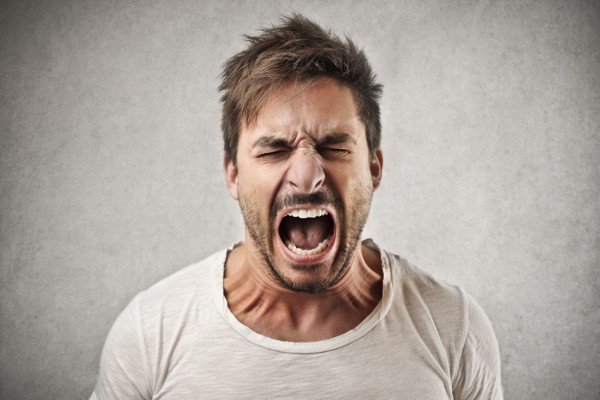 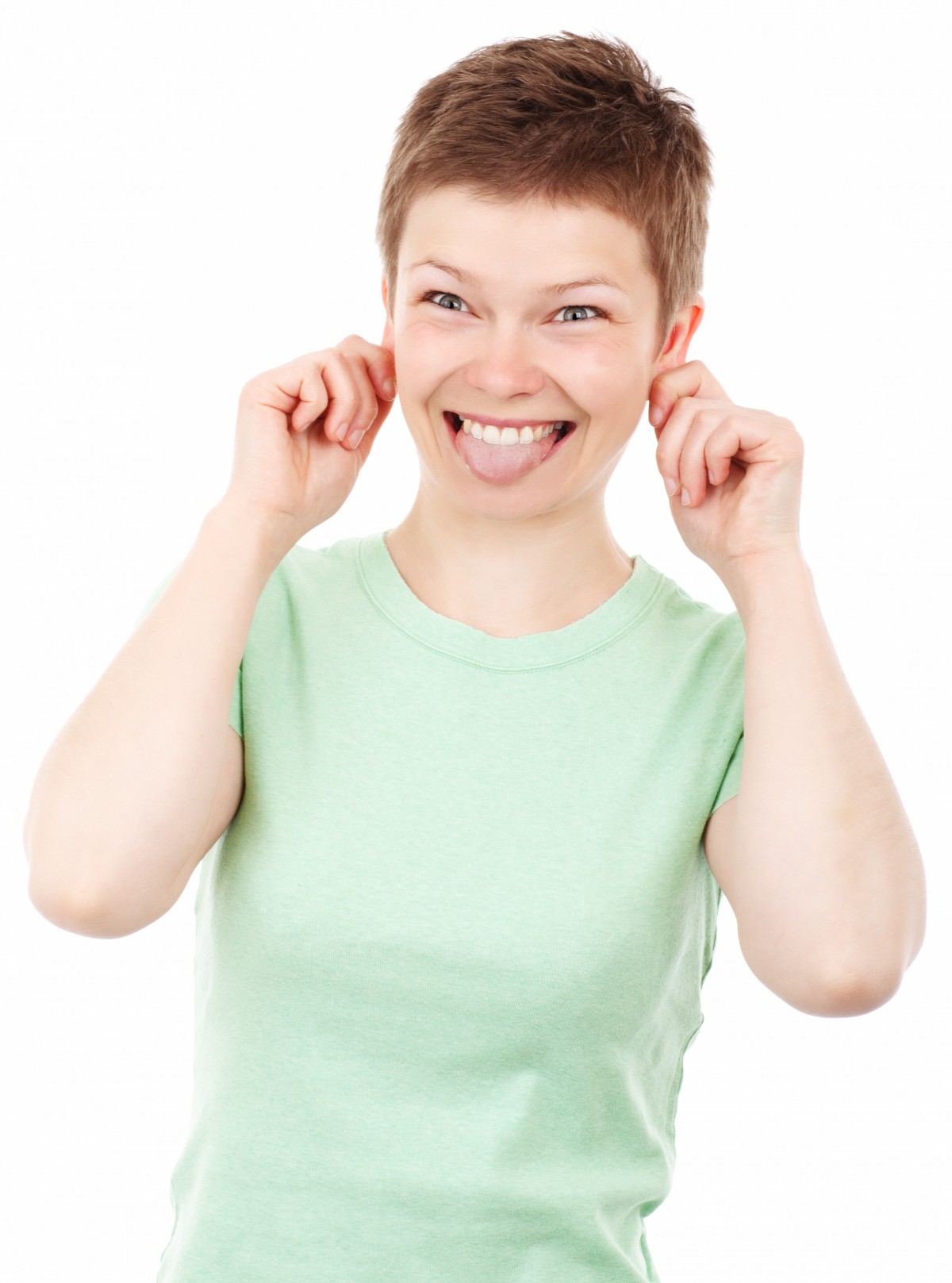 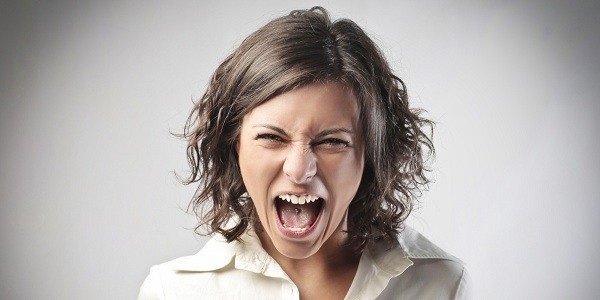 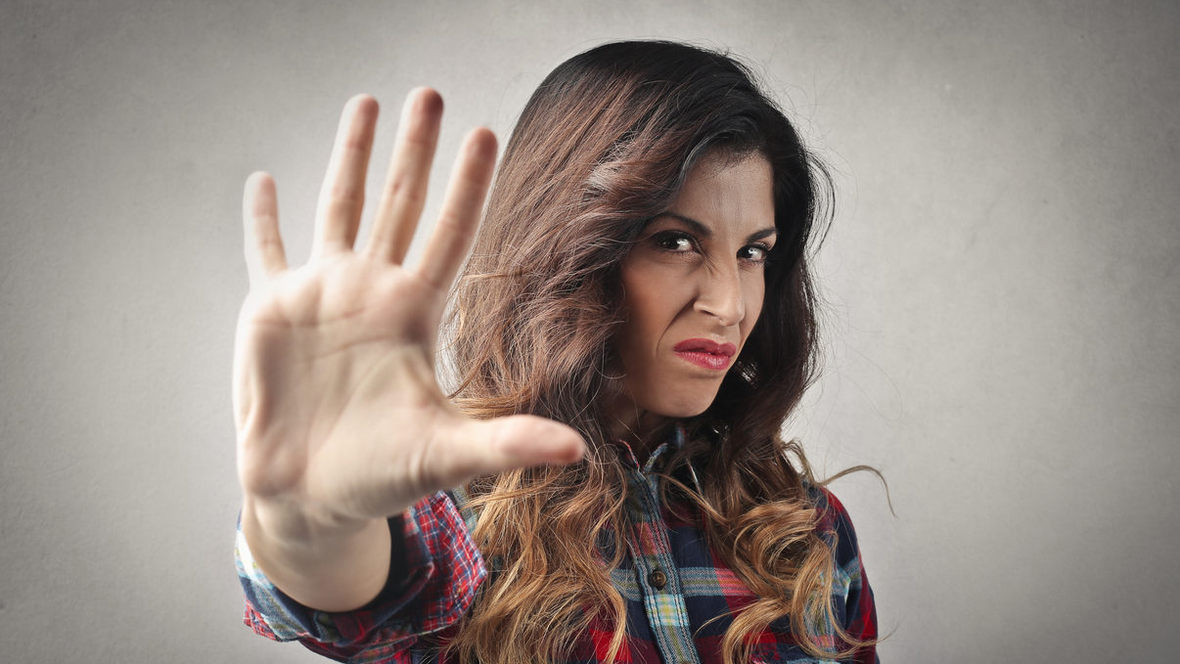 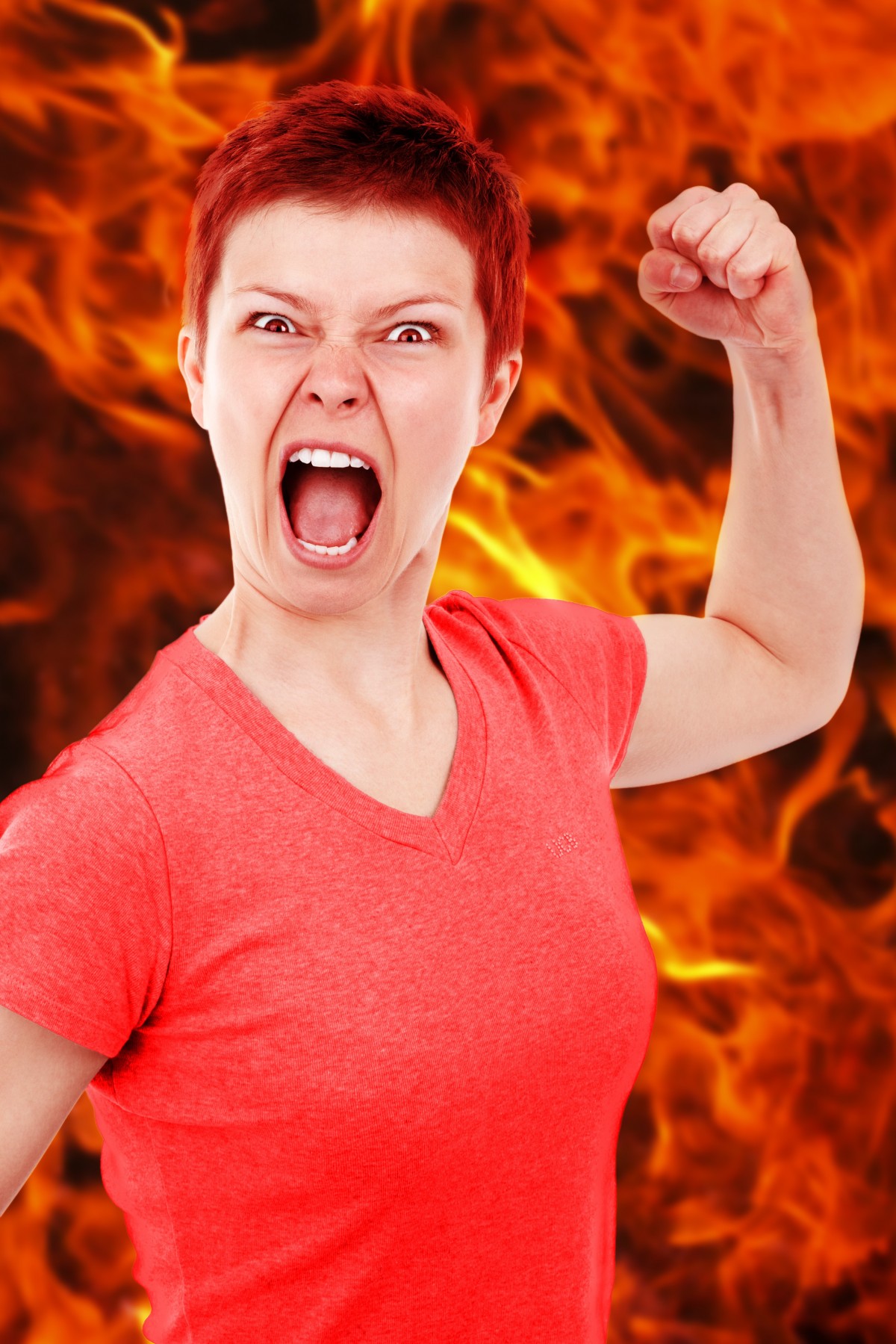 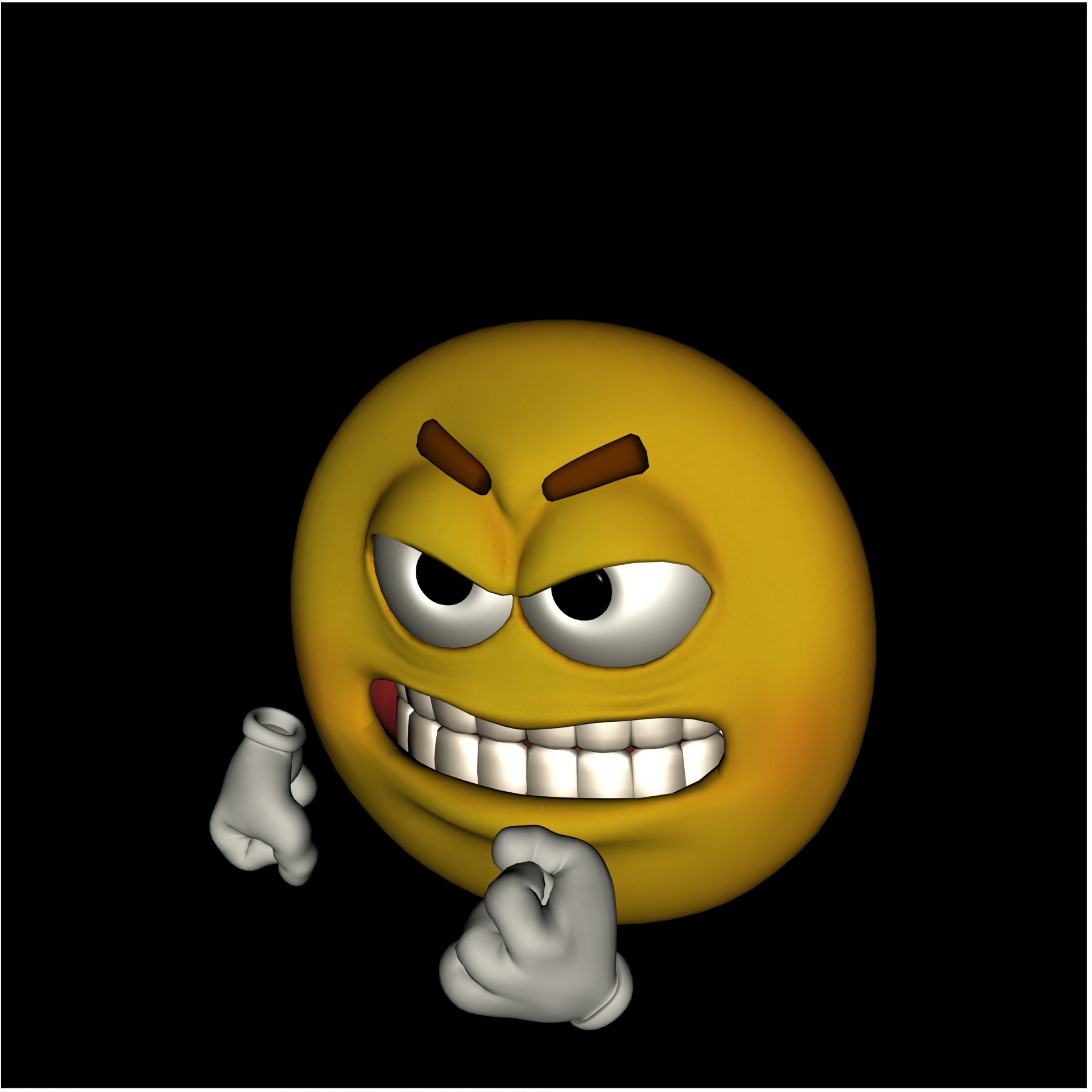 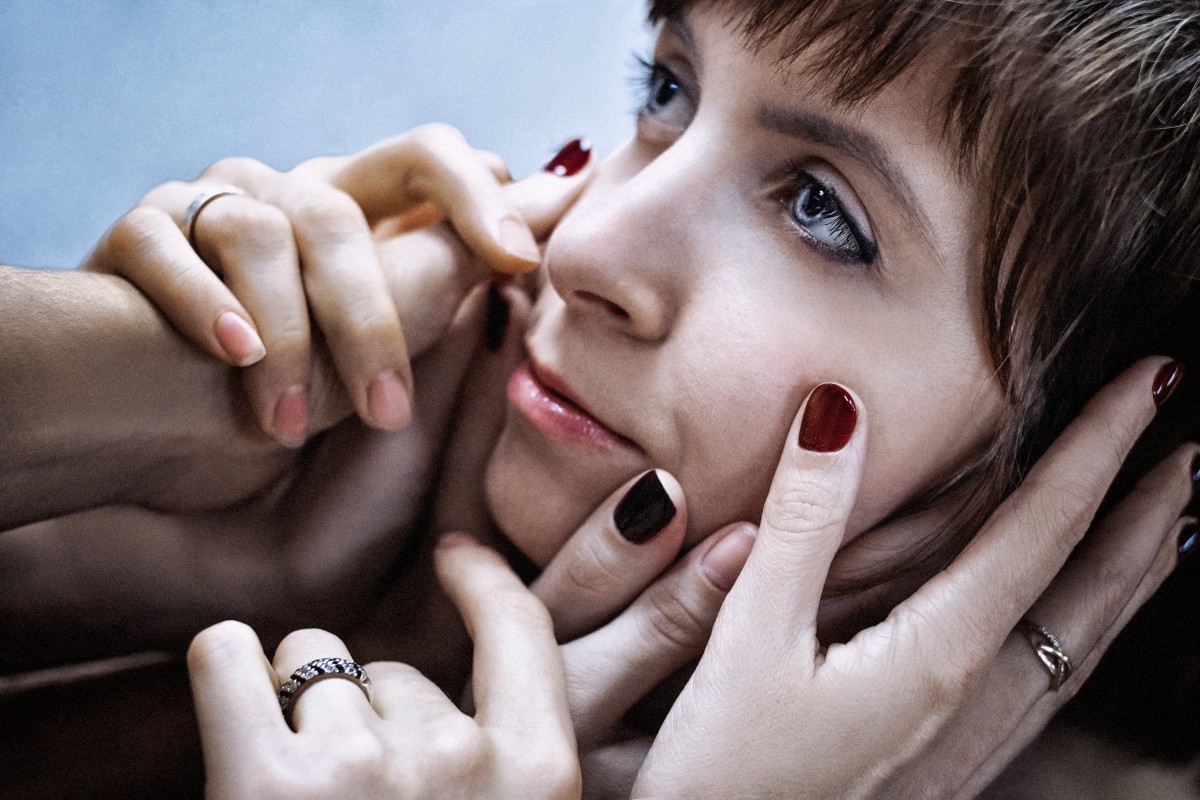 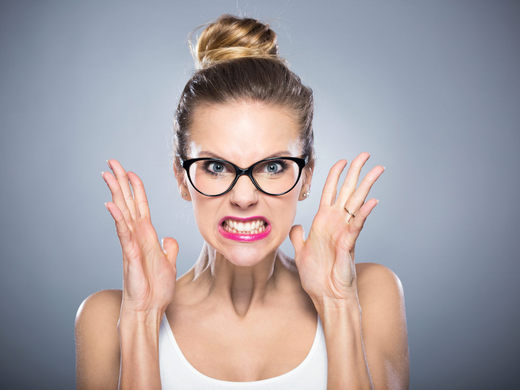 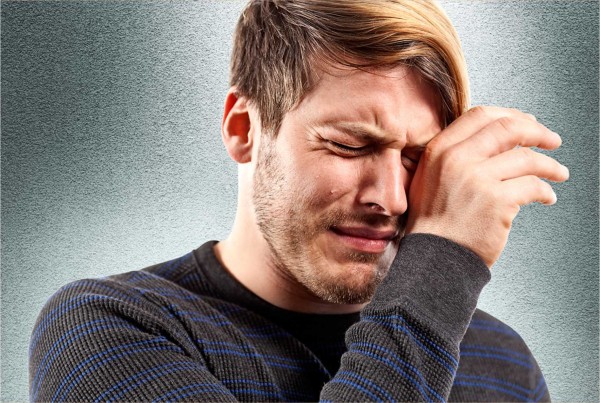 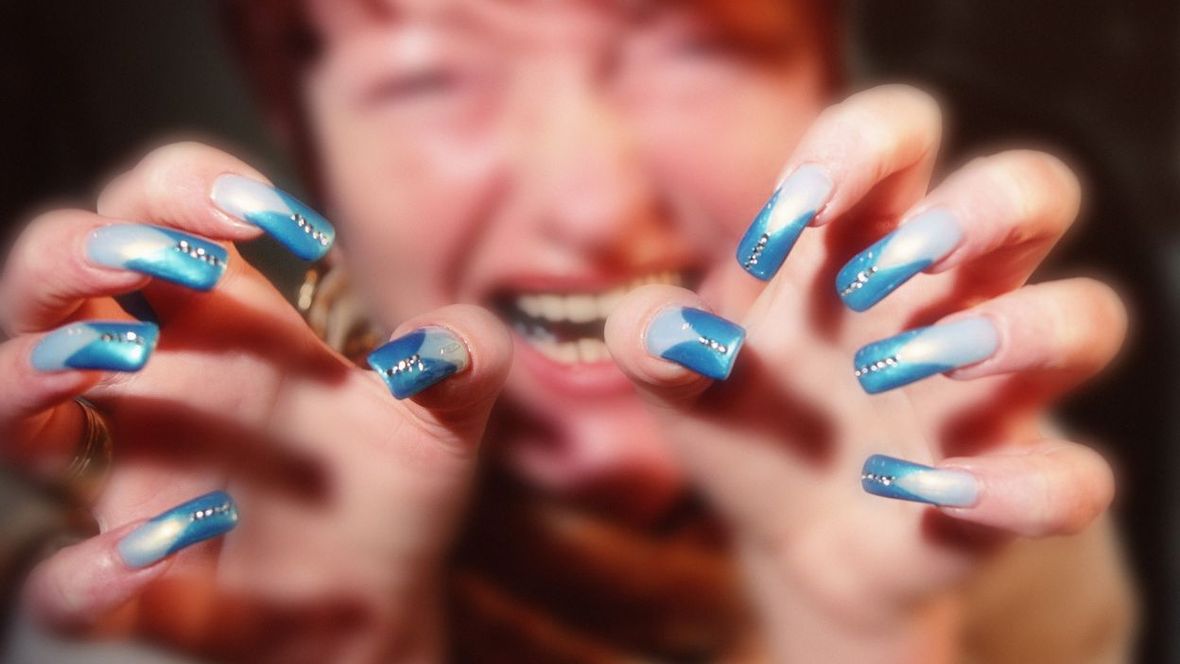 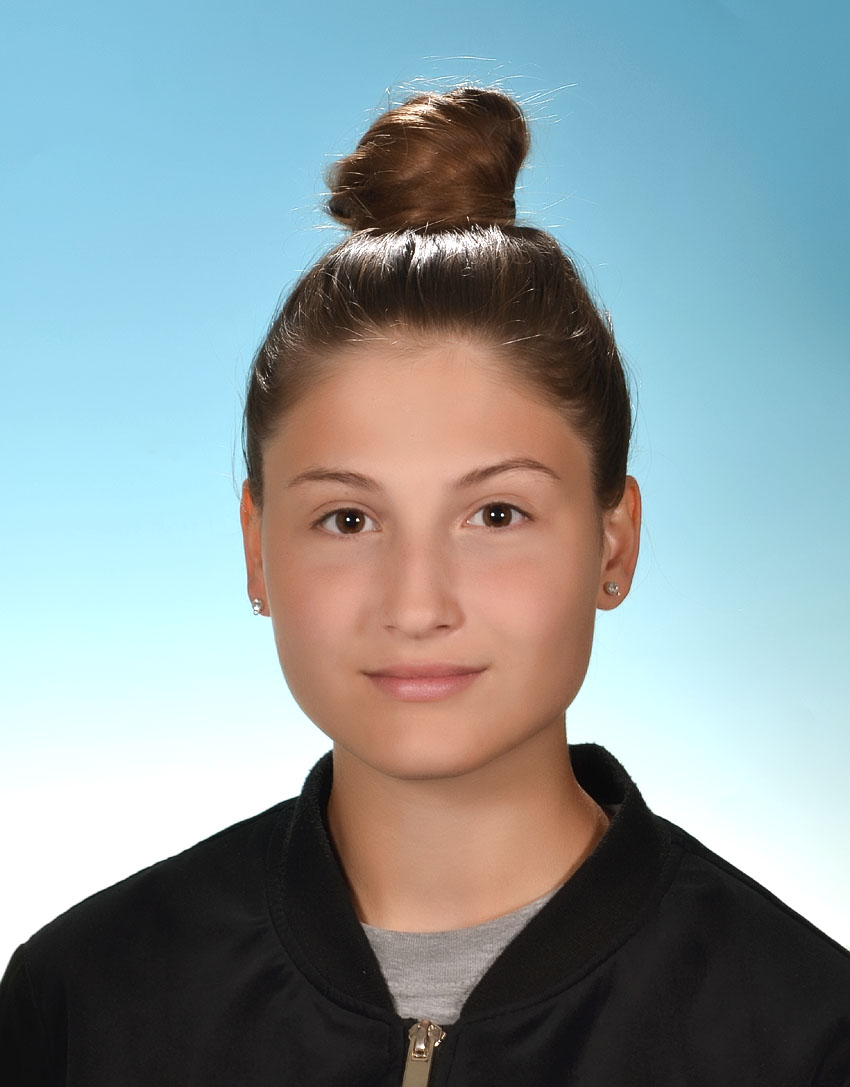 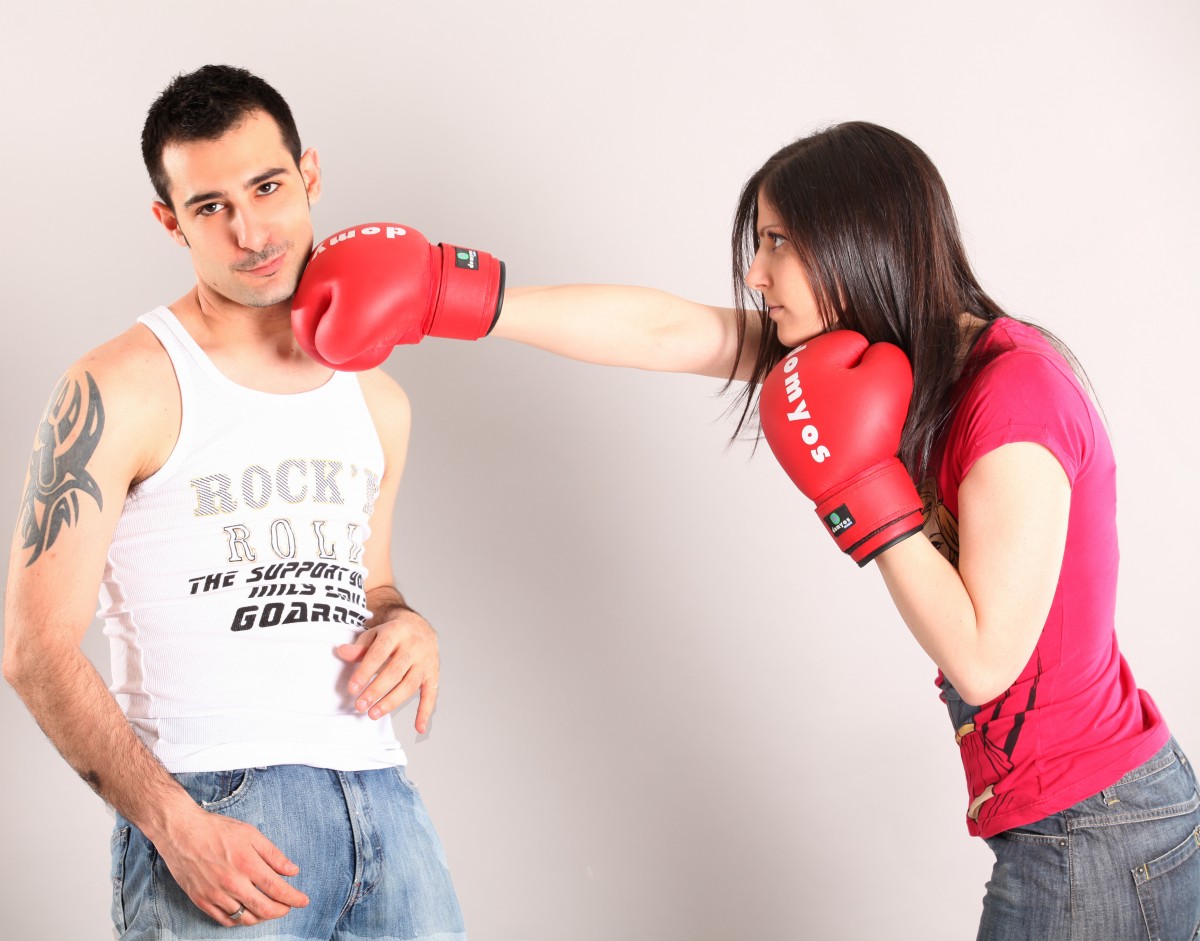 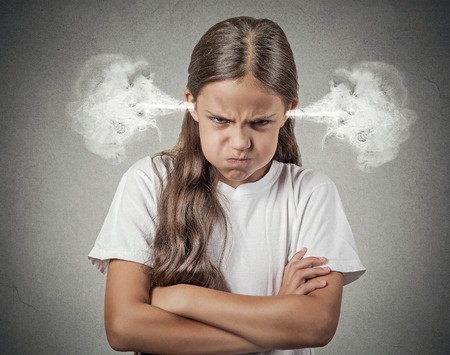 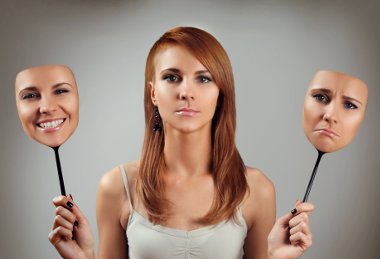 Jak se stát lepším člověkem…
SEBEOVLÁDÁNÍ
KC NADĚJE Slavkov u Brna, Jiří Pospíšil, 10.9.2017
Jak se stát lepším člověkem… SEBEOVLÁDÁNÍ
Křesťanství je úžasný styl života, který mění lidské nitro 

Velmi důležitý teologický termín – ZNOVUZROZENÍ – mění naše nitro

Sebeovládání – ovoce Ducha - Galatians 5:22  Ovoce Božího Ducha však je láska, radost, pokoj, trpělivost, laskavost, dobrota, věrnost, 23  tichost a sebeovládání. Proti tomu se zákon neobrací.
KC NADĚJE Slavkov u Brna, Jiří Pospíšil, 10.9.2017
Jak se stát lepším člověkem… SEBEOVLÁDÁNÍ
Moje příklady
KC NADĚJE Slavkov u Brna, Jiří Pospíšil, 10.9.2017
Jak se stát lepším člověkem… SEBEOVLÁDÁNÍ
Definice  sebeovládání:

skládá se ze dvou slov: sebe – vláda
schopnost se rozhodnout dle svého vlastního rozhodnutí a toi napříč problémům a těžkostem 
schopnosti vést sám sebe 
schopnost být pánem svých myšlenek, pocitů a hlavně činů 
schopnost projevovat vlastní emoce přiměřeně dané situaci.Je potřeba ovládnout tyto emoce: závist, žárlivost, ješitnost, samolibost, přílišnou zvědavost atp.
KC NADĚJE Slavkov u Brna, Jiří Pospíšil, 10.9.2017
Jak se stát lepším člověkem… SEBEOVLÁDÁNÍ
Sebeovládání:

Bůh nás stvořil se svobodnou vůlí
člověk se rozhoduje svobodně – sám za sebe
pozor na závislost (otrok x otrokář | syn x otec)
člověk – tělo, duch a duše
duše – rozum, cit a VŮLE 
VŮLE – ty se SÁM rozhoduješ, co a jak budeš dělat
KC NADĚJE Slavkov u Brna, Jiří Pospíšil, 10.9.2017
Jak se stát lepším člověkem… SEBEOVLÁDÁNÍ
Genesis 43: 29  Pozvedl oči a uviděl svého bratra Benjamína, syna své matky, a zeptal se: Toto je váš nejmladší bratr, o kterém jste mi říkali? A řekl: Bůh ti buď milostiv, můj synu. 30  Josef pospíchal pryč, protože se roznítila jeho náklonnost k bratrovi a chtěl plakat. Vešel tedy do pokoje a tam se rozplakal. 31  Pak si umyl tvář a vyšel. Se sebeovládáním řekl: Předkládejte jídlo.
KC NADĚJE Slavkov u Brna, Jiří Pospíšil, 10.9.2017
Jak se stát lepším člověkem… SEBEOVLÁDÁNÍ
pozdvihl oči
uviděl 
vzpomínky, zkušenosti
reakce duše 
reakce na reakci duše – např. pláč – nekontrolovatelný 
odchod, útěk
vešel do pokoje - potřeboval čas, být sám
KC NADĚJE Slavkov u Brna, Jiří Pospíšil, 10.9.2017
Jak se stát lepším člověkem… SEBEOVLÁDÁNÍ
nechal uvolnit pocity, pláč – bezpečné místo
zastavil se – nechal tomu čas, udělal si odstup
 zklidnil se a začal uvažovat – použití rozumu - jaké budou důsledky mého chování… přemýšlení s chladnou hlavou
 rozhodl se
 umyl si tvář
 vyšel s rozumným rozhodnutím - rozhodnutí dle celé duše
 výsledek – se sebeovládáním řekl: „…předkládejte jídlo“.
KC NADĚJE Slavkov u Brna, Jiří Pospíšil, 10.9.2017
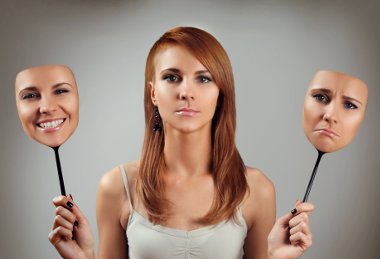 10 kroků jak se ovládat dle kliniky Mayo
uvědomění si problému a snaha se s ním vypořádat
dejte si pauzu 
zkuste humor 
vyjádřete se 
zacvičte si
zamyslete se 
nekritizujte, neurážejte 
rozmyslete si řešení 
nechovejte v sobě zášť – odpuštění je mocná zbraň
 naučte se relaxační techniky
KC NADĚJE Slavkov u Brna, Jiří Pospíšil, 10.9.2017
Jak se naučit sebeovládání:
přiznej, že máš se sebeovládáním problém

uvědom si, že některé reakce zvládneš  a některé ne - nauč se utíkat, najít bezpečné místo

nauč se používat relaxační techniky

pochop, že v tobě je celá duše    používej rozum, cit a hlavně vůli
KC NADĚJE Slavkov u Brna, Jiří Pospíšil, 10.9.2017
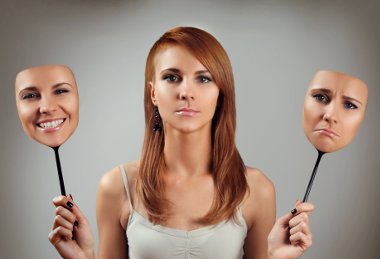 Jak se stát lepším člověkem…
SEBEOVLÁDÁNÍ
KC NADĚJE Slavkov u Brna, Jiří Pospíšil, 10.9.2017